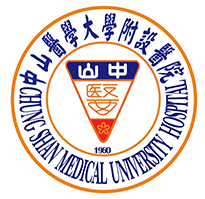 中山醫學大學附設醫院 婦癌科
醫病共享決策輔助評估（SDM）流程圖
早期子宮頸癌的治療選擇
個案至本院門診諮詢
（抹片、LEEP進一步確診）
是
醫師於診間啟動SDM
向個案及家屬說明早期子宮頸癌治療方式
個案決定
早期子宮頸癌治療方式
是
否
選擇自我健康
進行治療安排
SDM小組持續追蹤
（醫師、專科護理師、個管師）